ES202 Groundwater
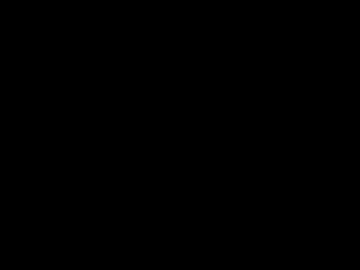 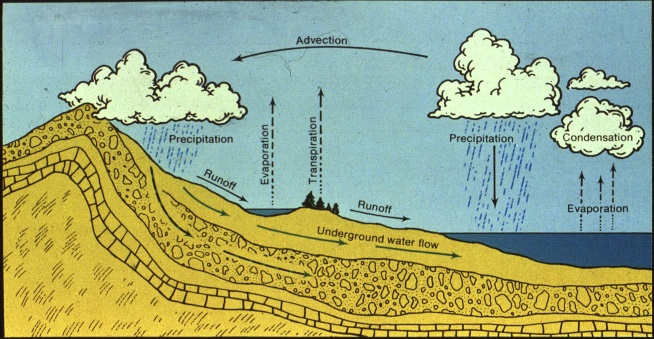 Hydrologic cycle
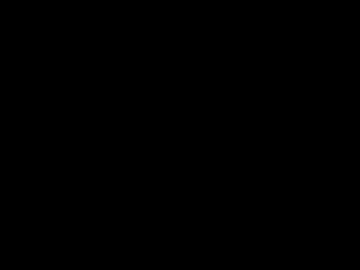 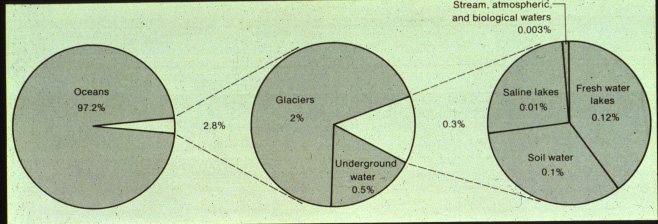 Global water budget
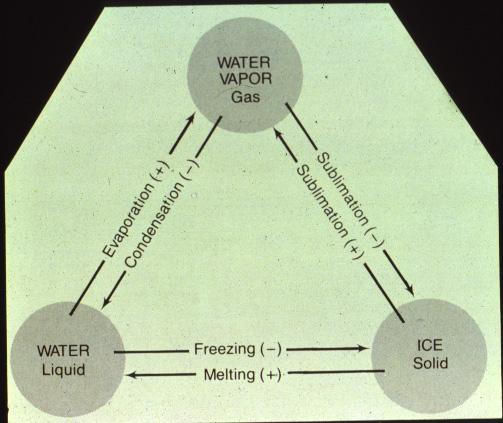 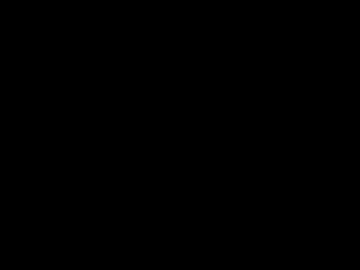 Phases of water
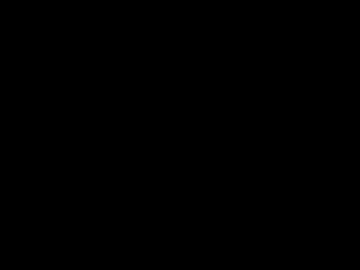 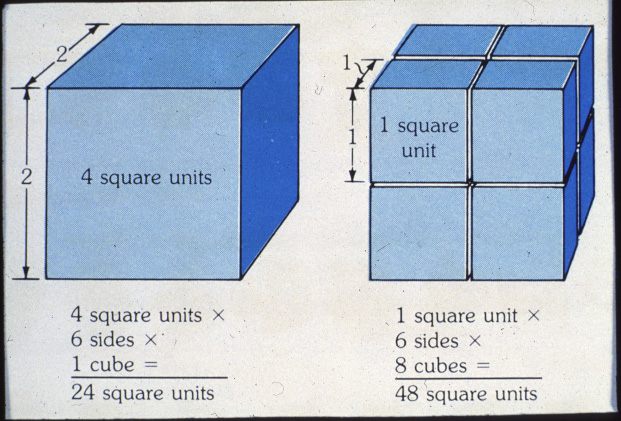 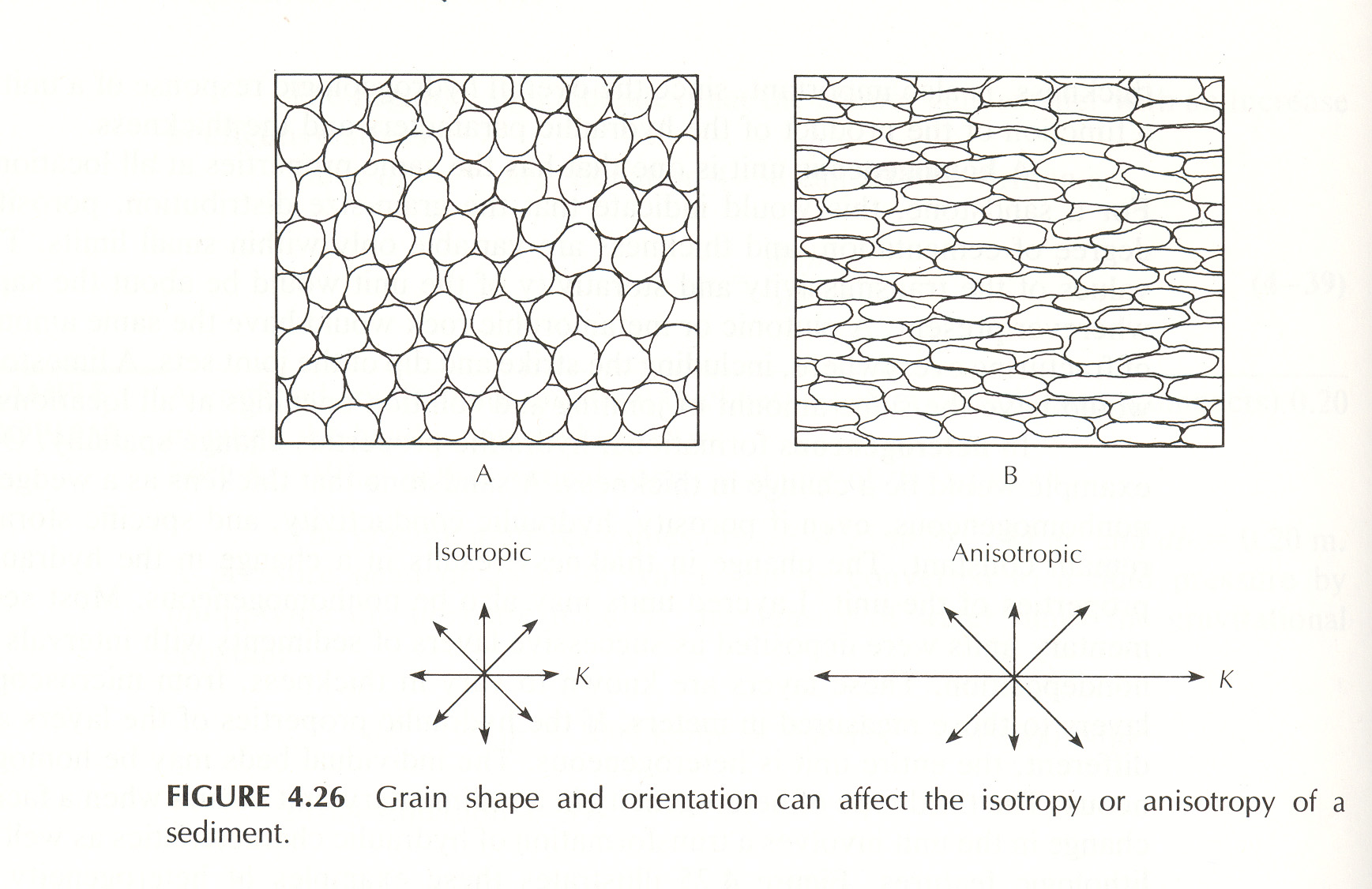 Porosity and permeability
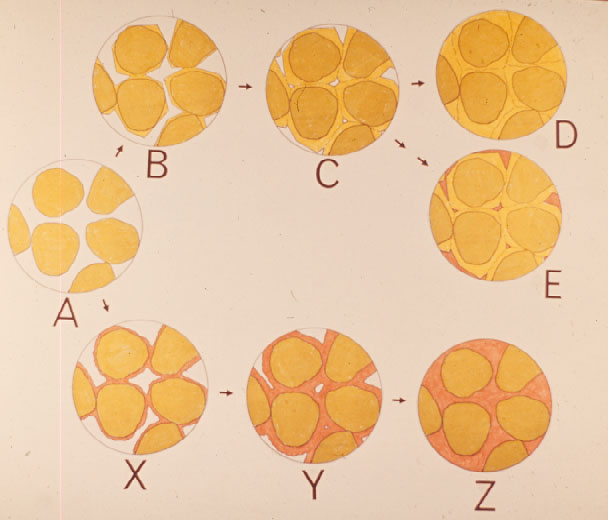 Intergranular porosity
(primary)
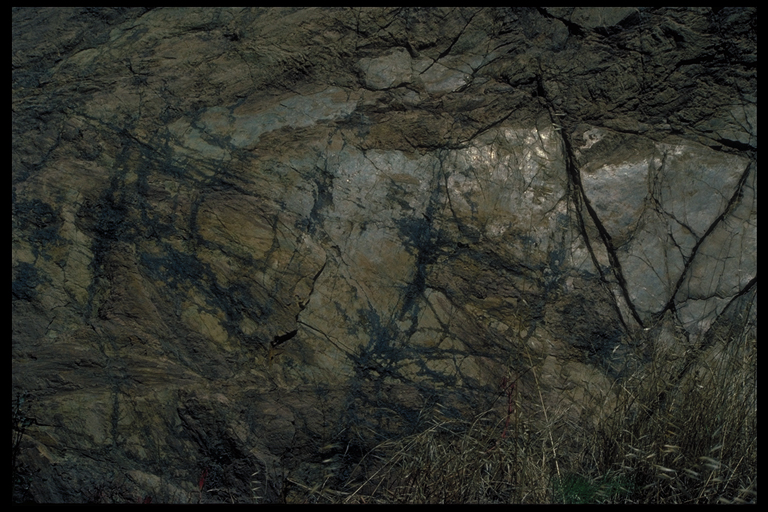 Fracture porosity (secondary)
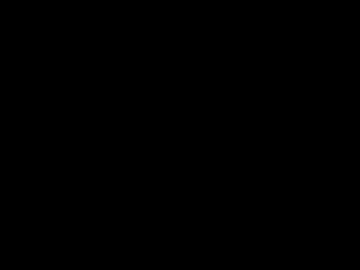 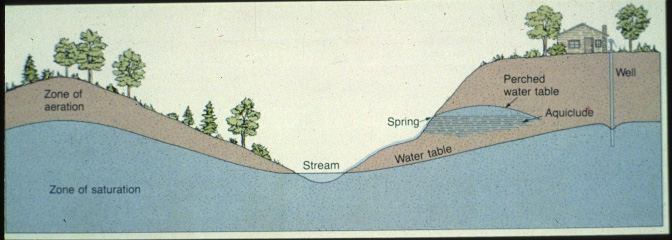 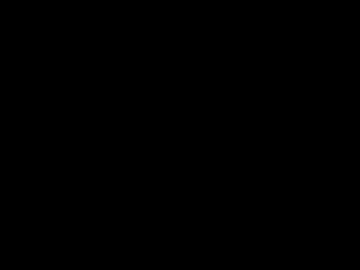 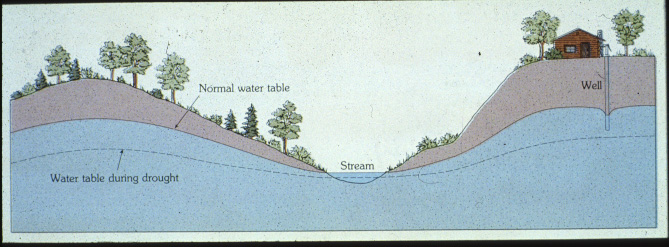 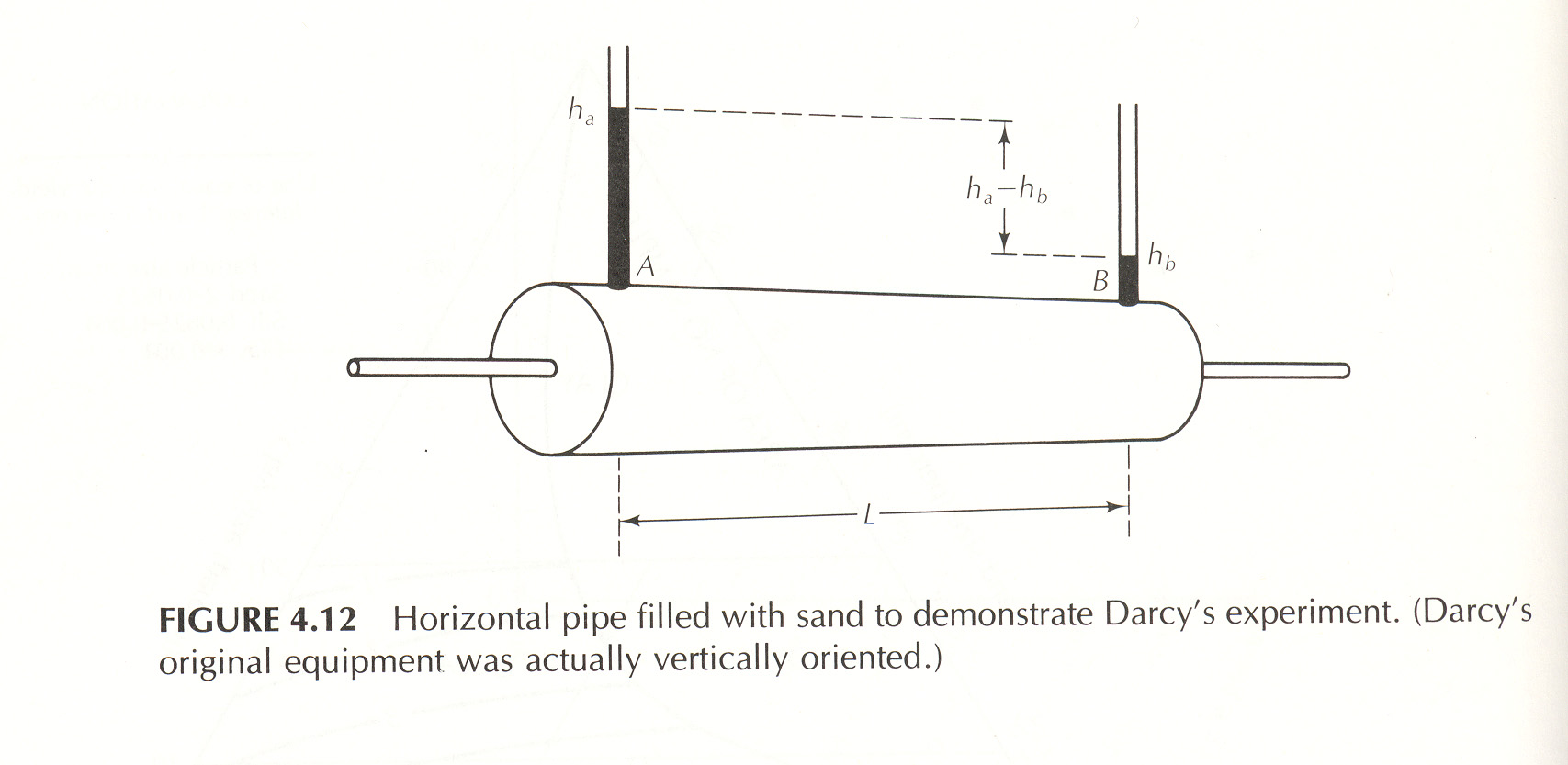 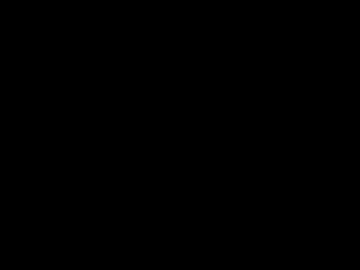 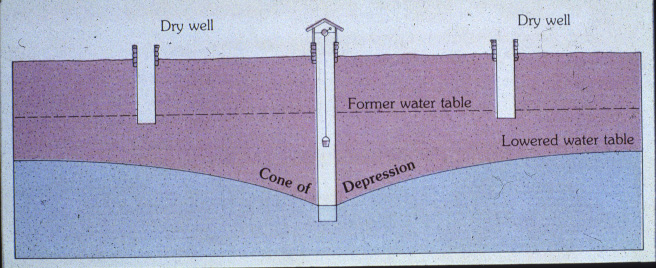 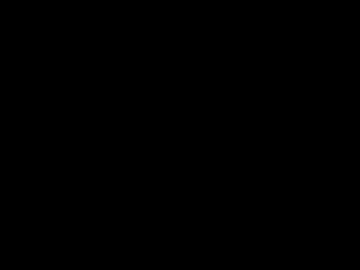 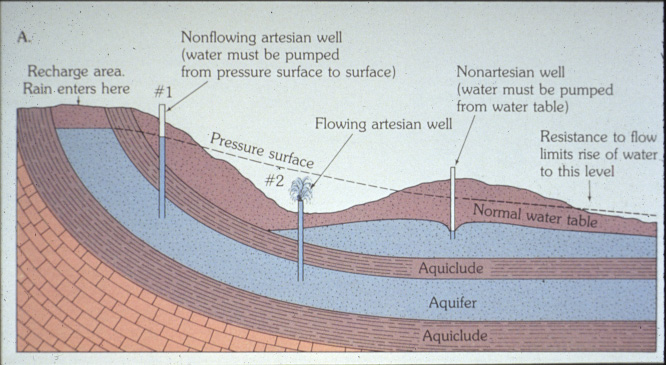 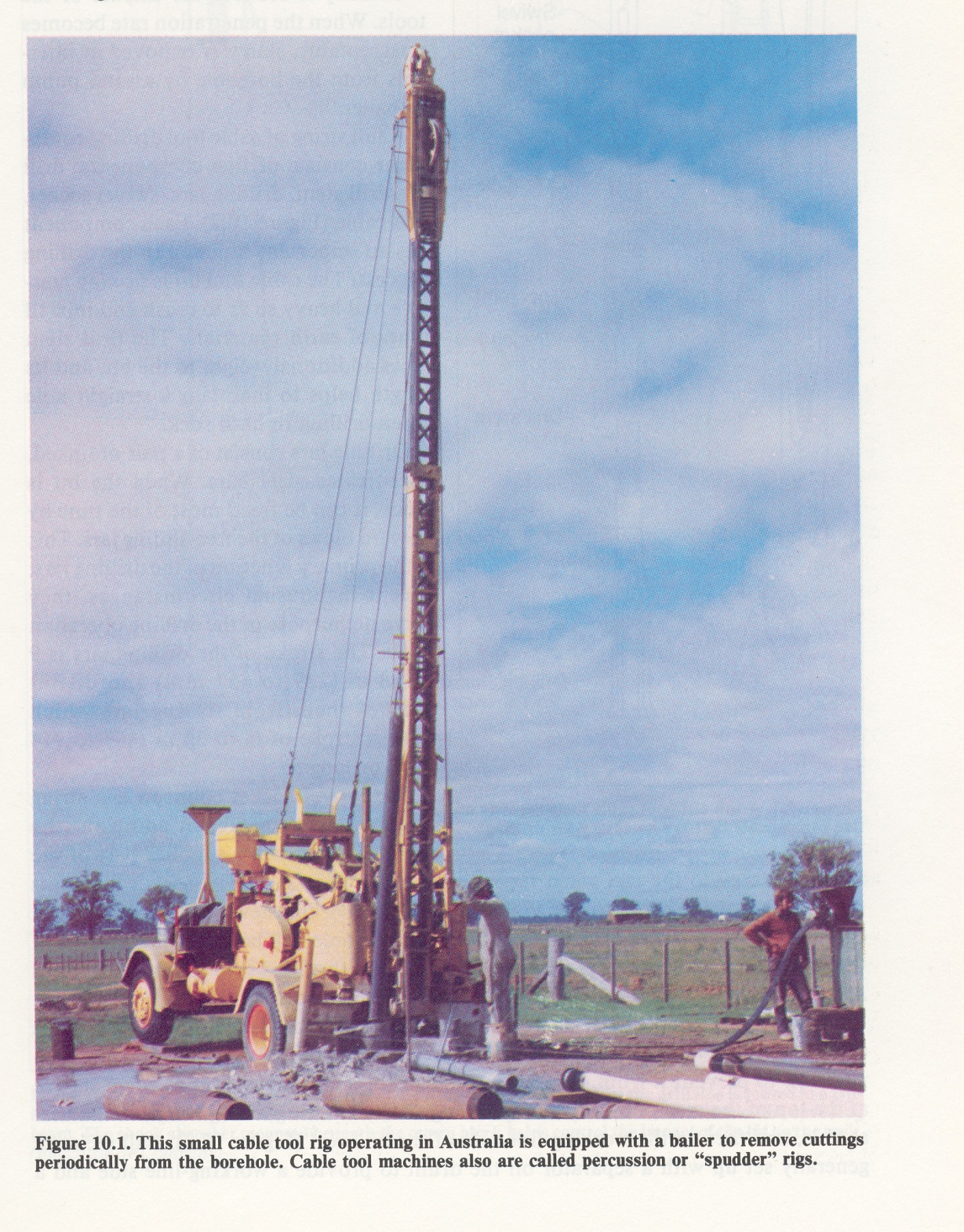 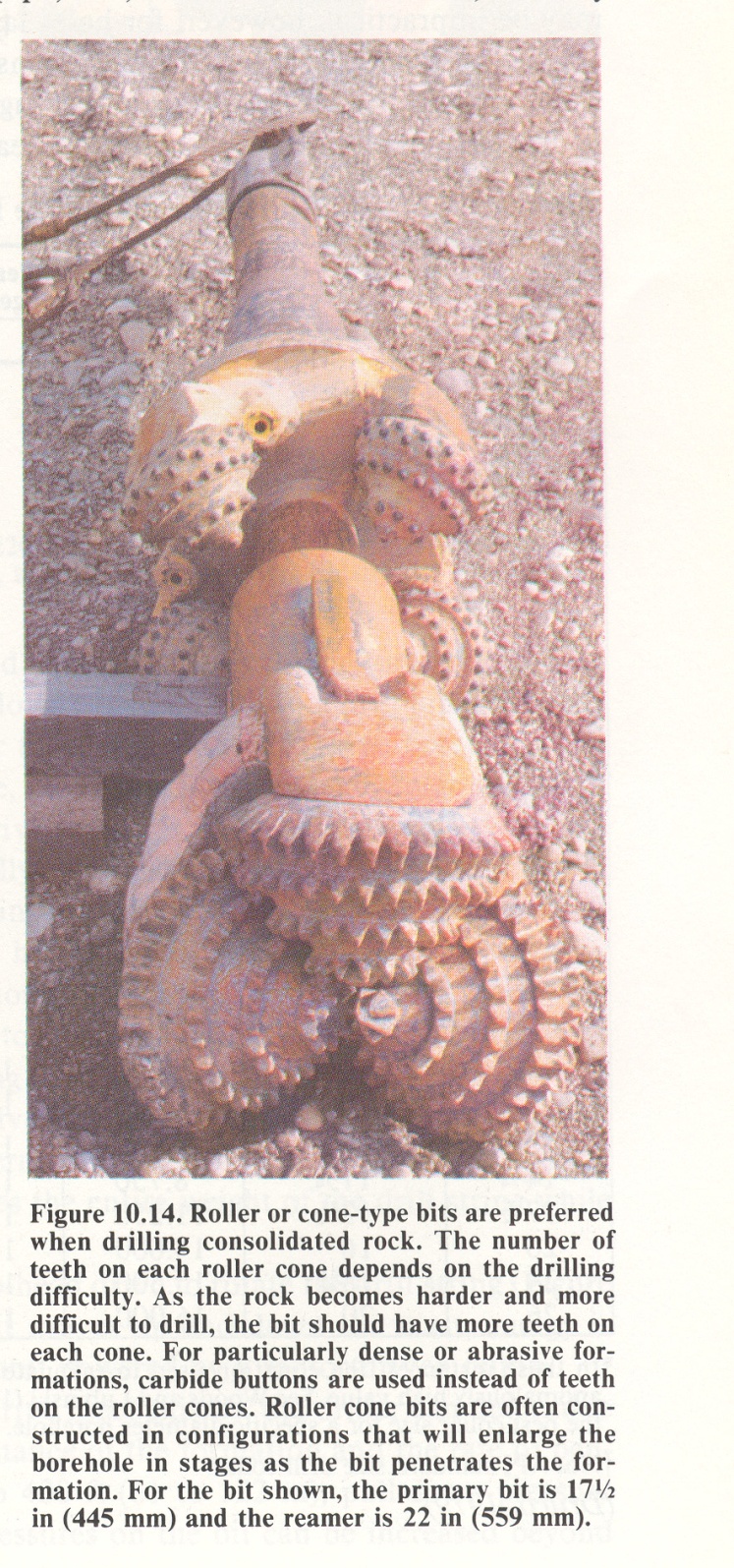 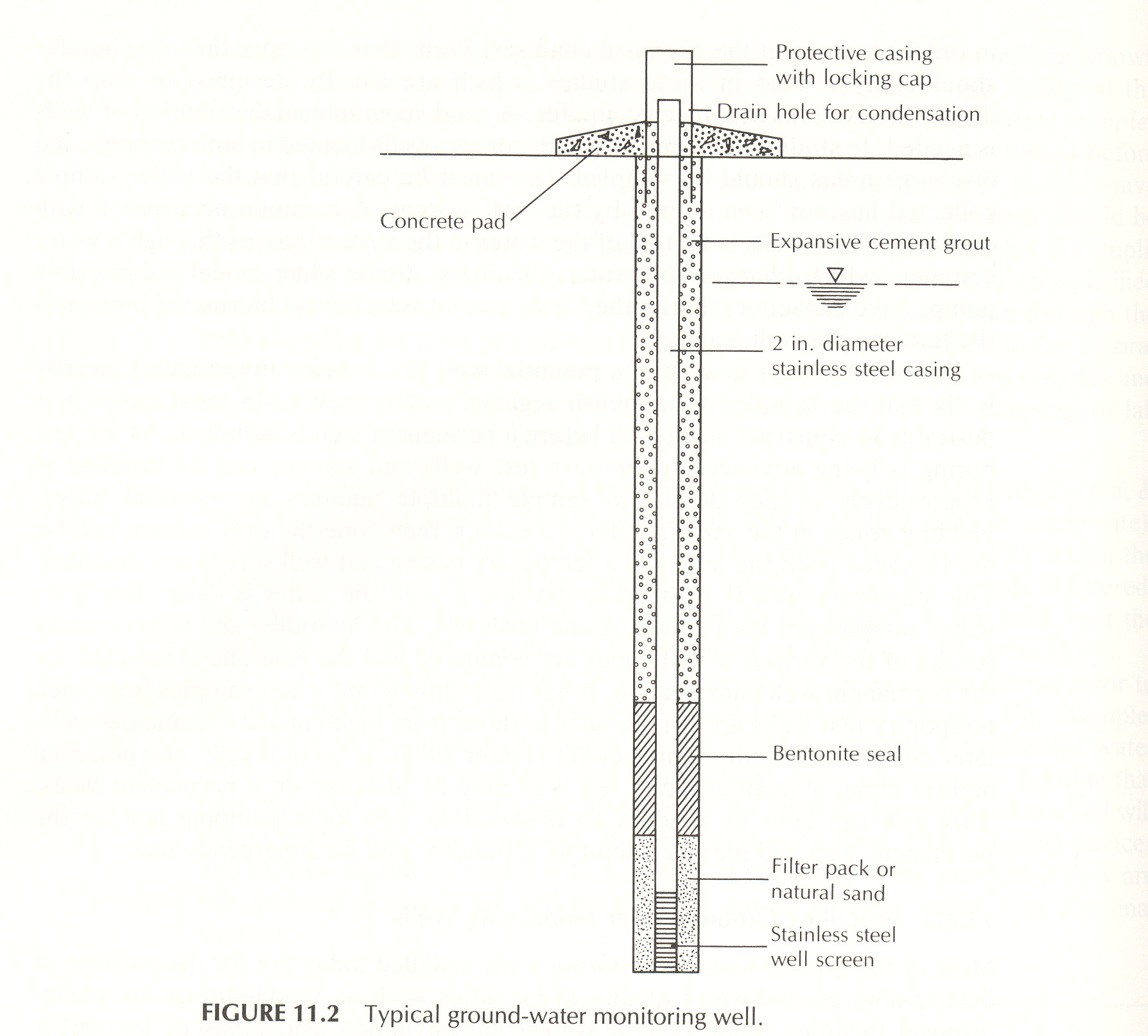 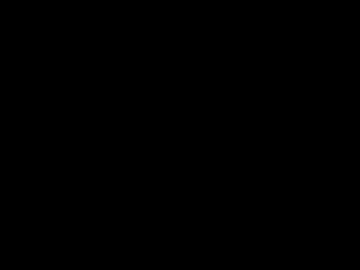 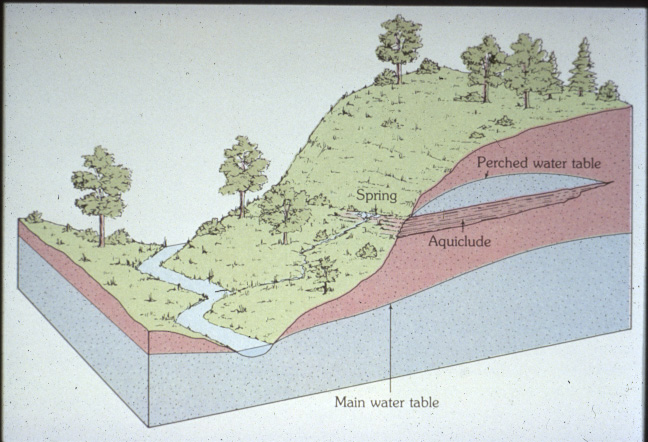 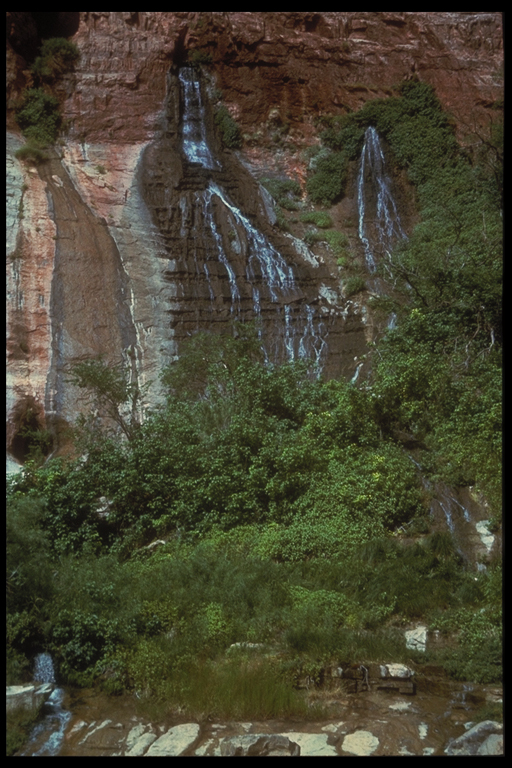 Spring
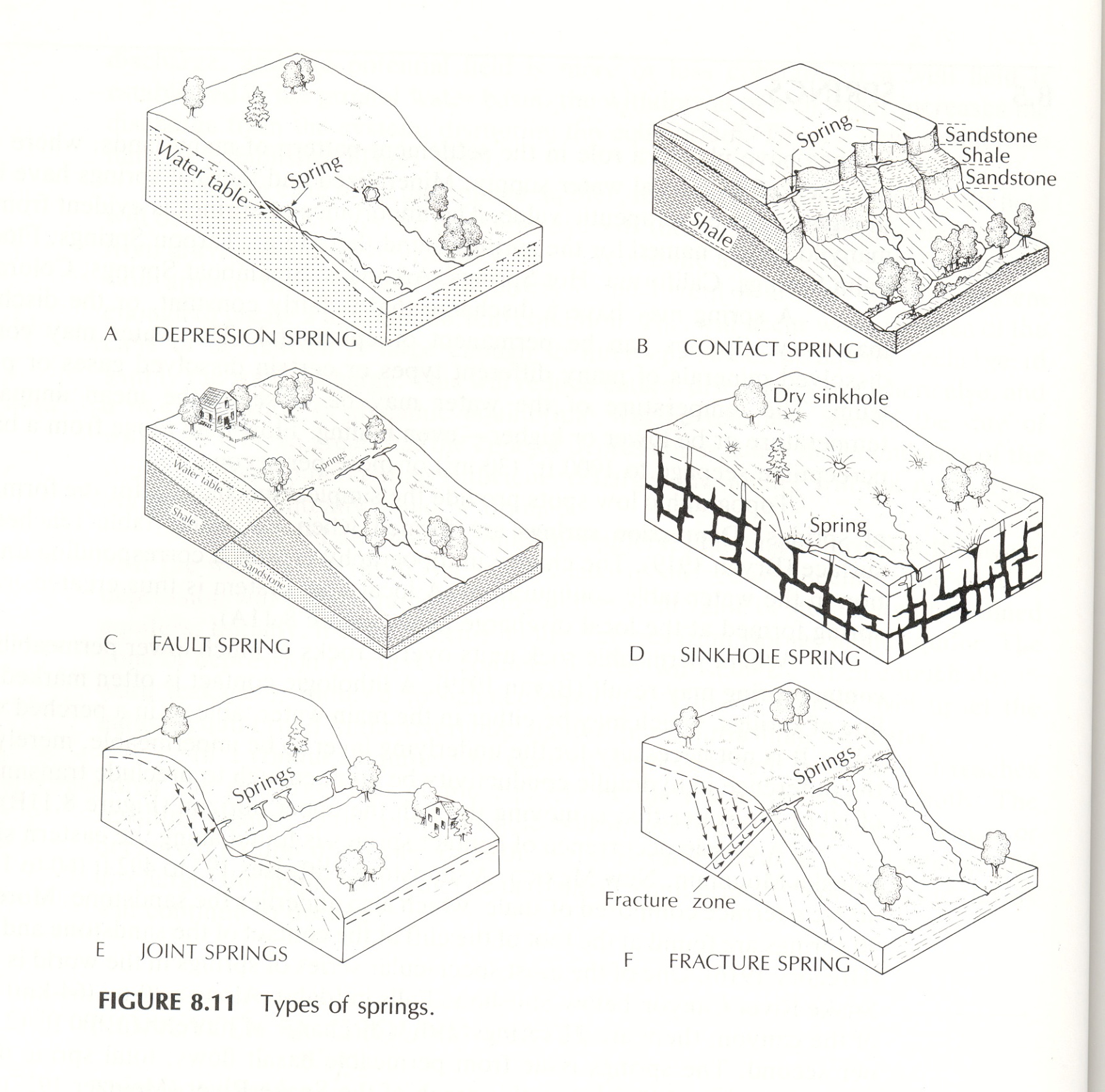 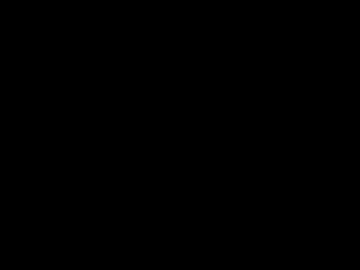 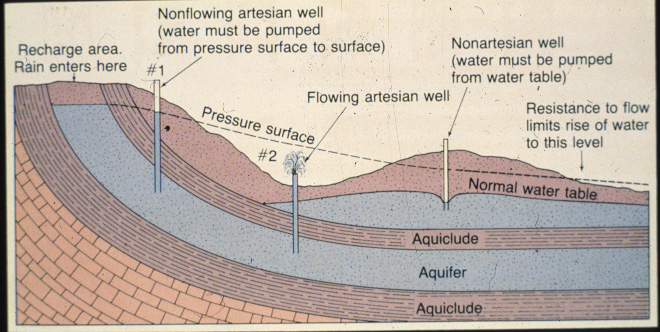 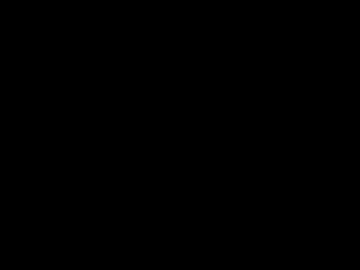 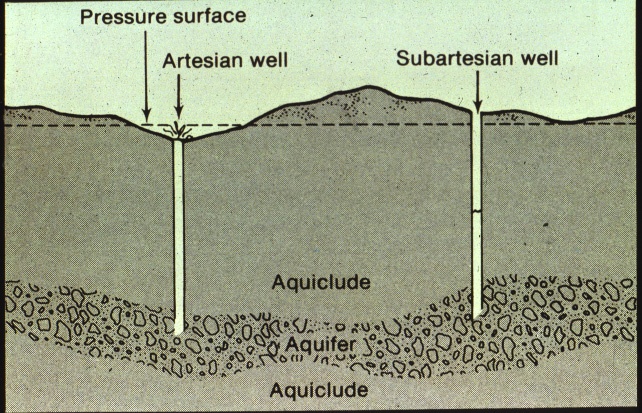 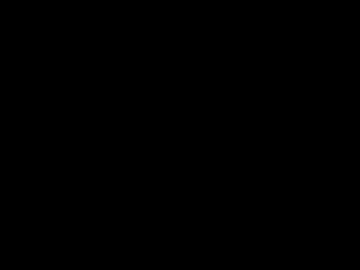 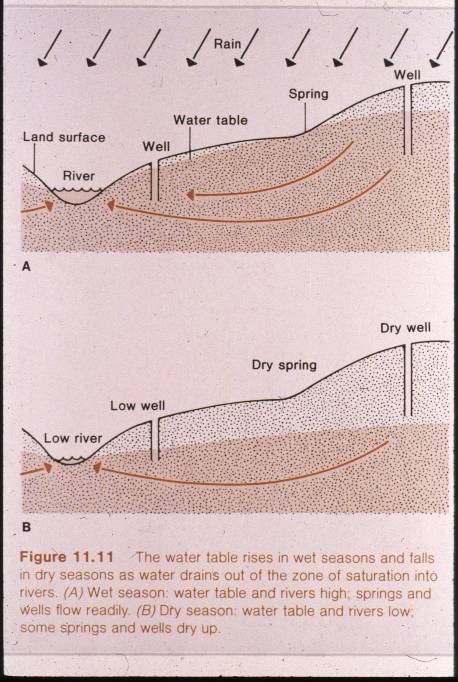 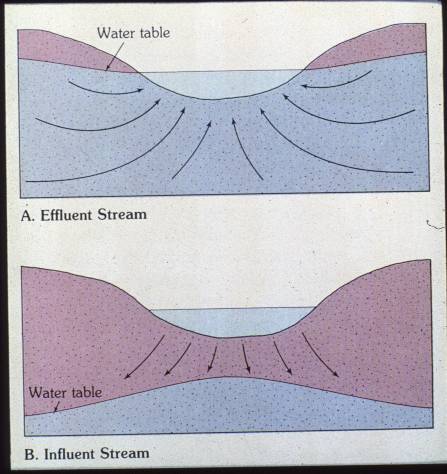 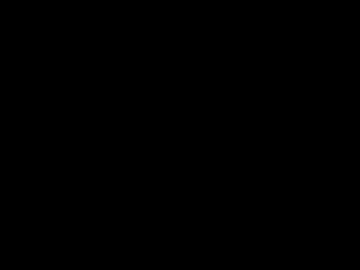 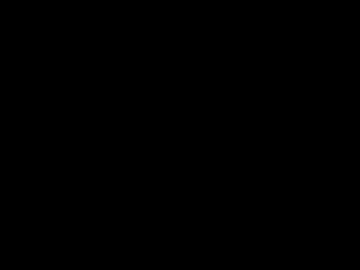 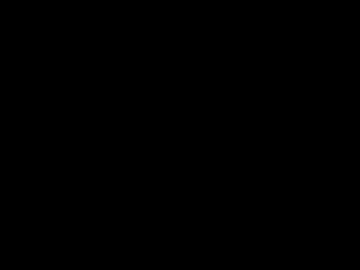 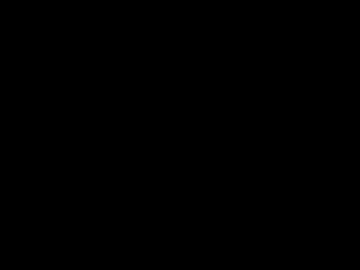 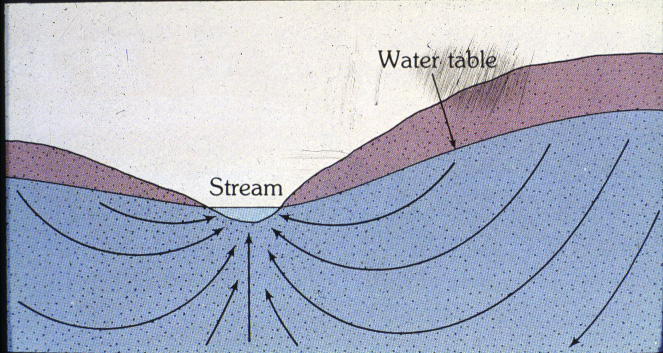 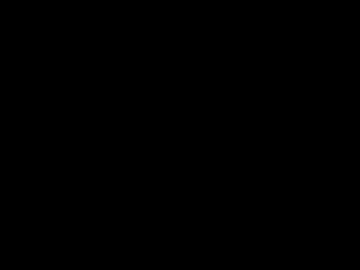 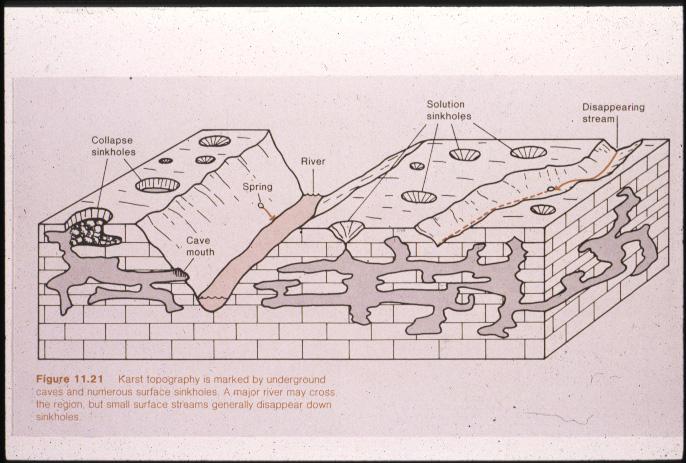 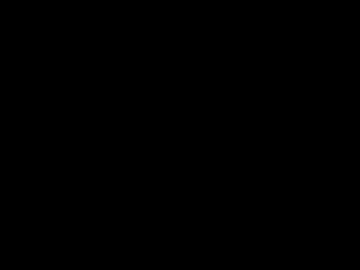 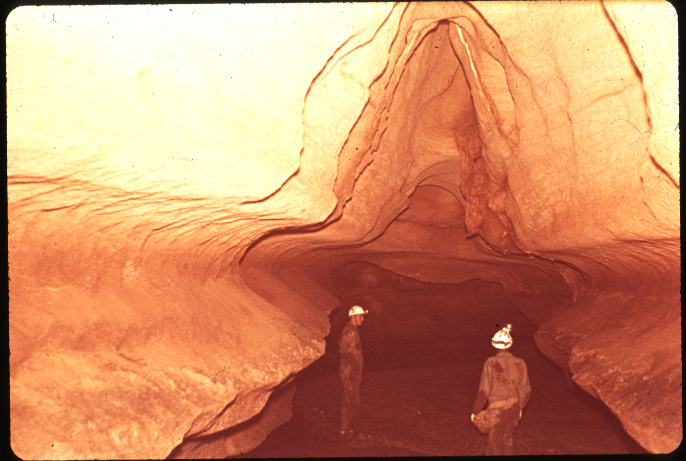 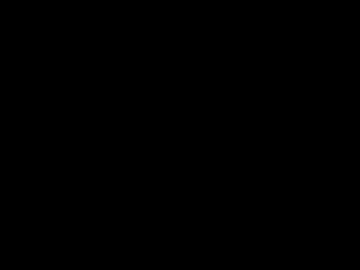 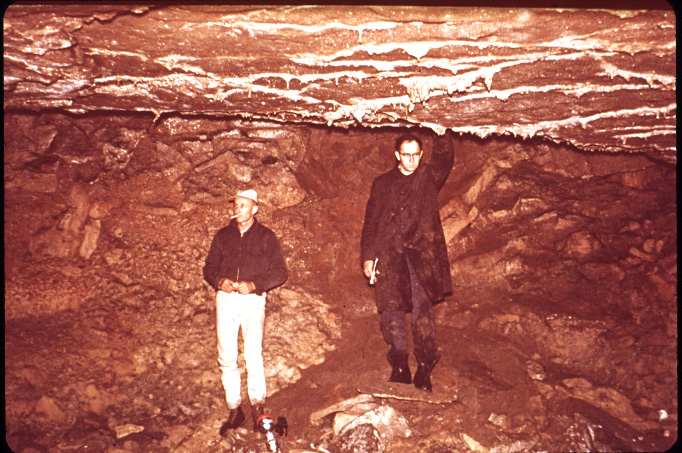 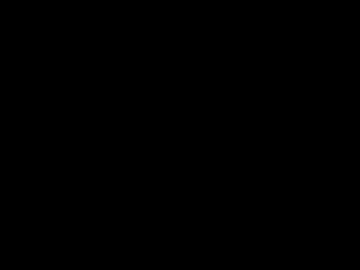 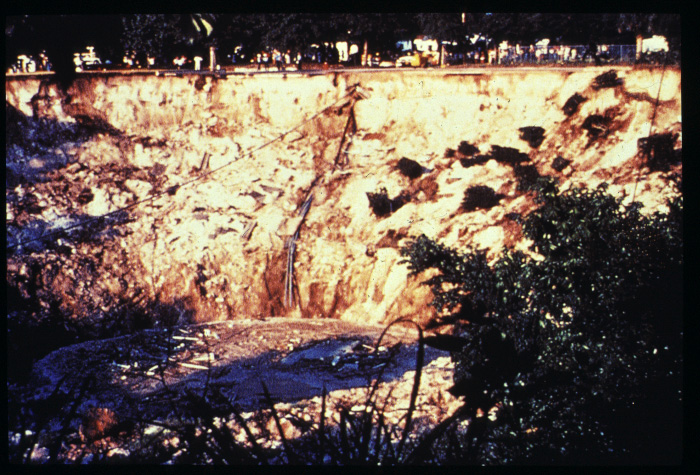 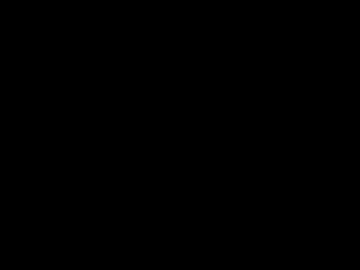 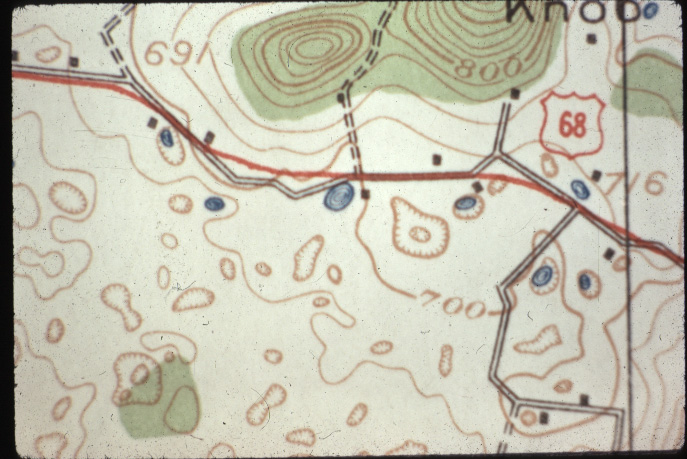 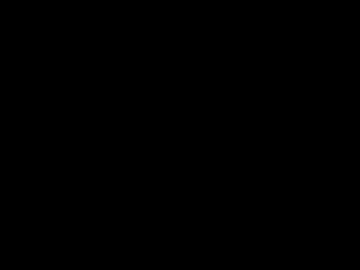 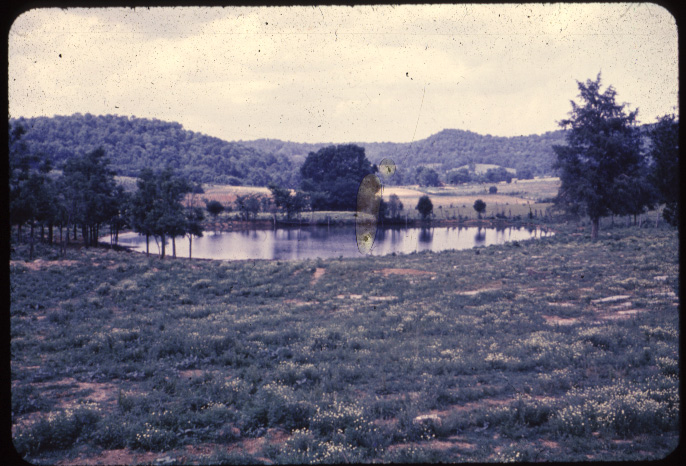 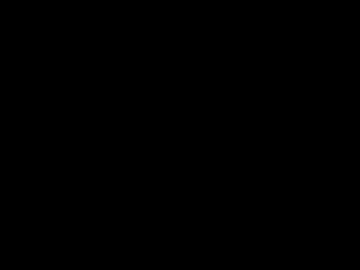 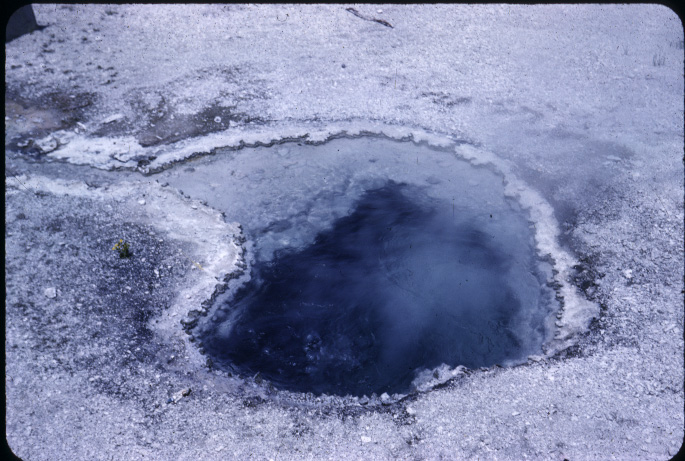 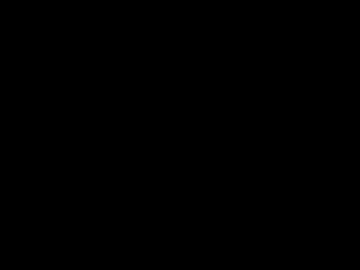 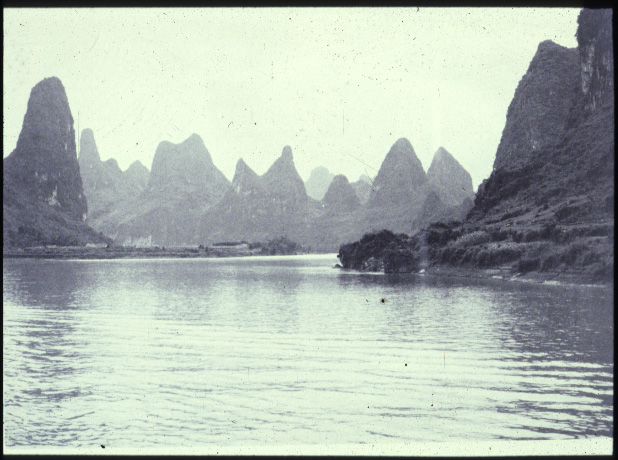 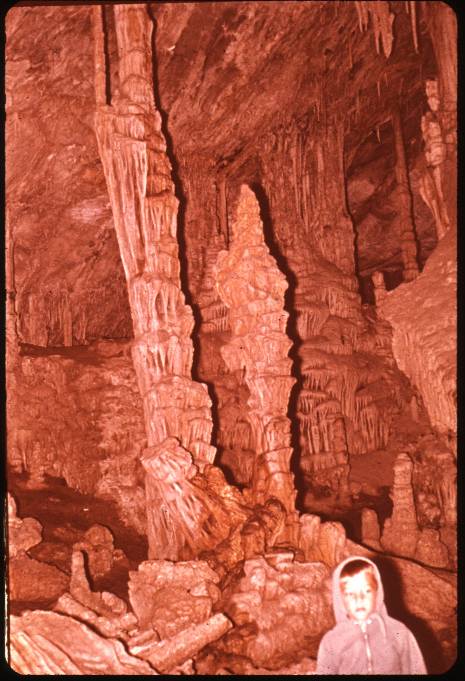 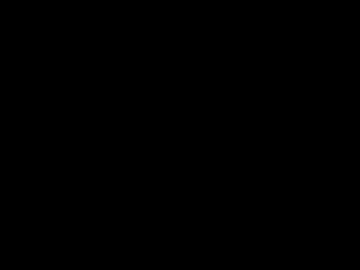 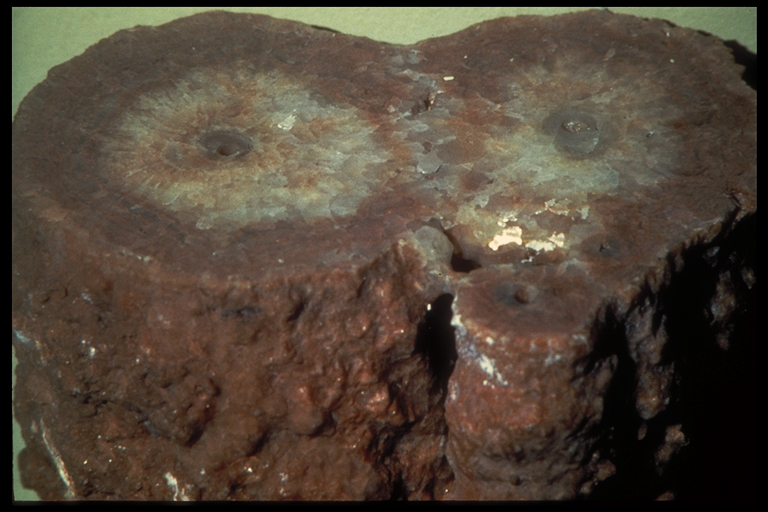 Cross Sections of Stalactite
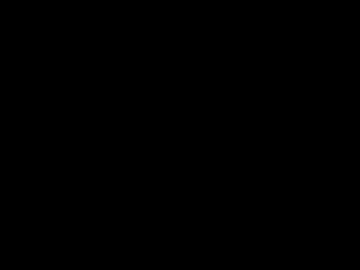 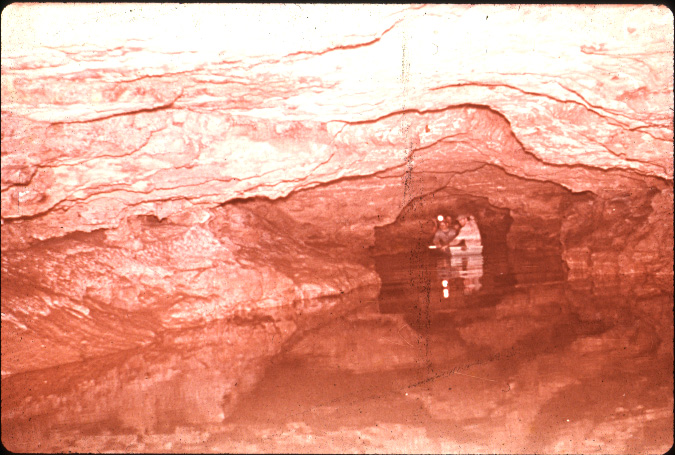 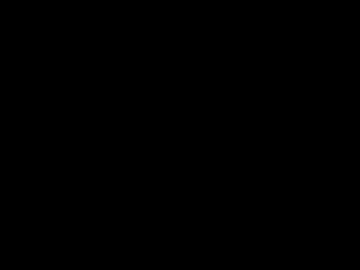 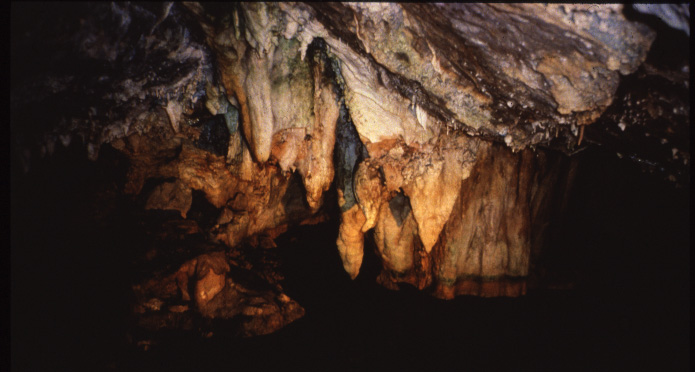 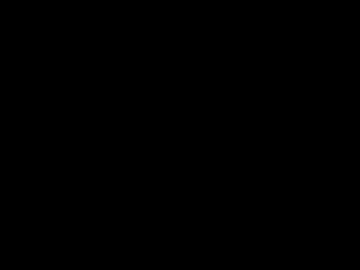 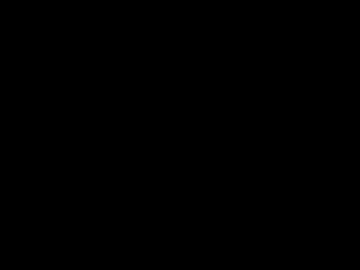 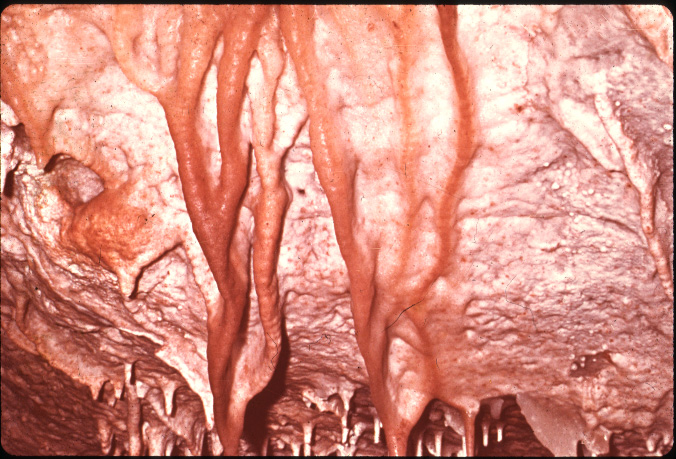 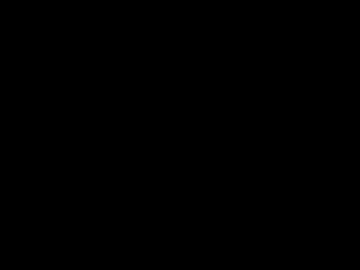 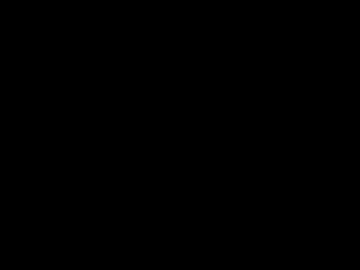 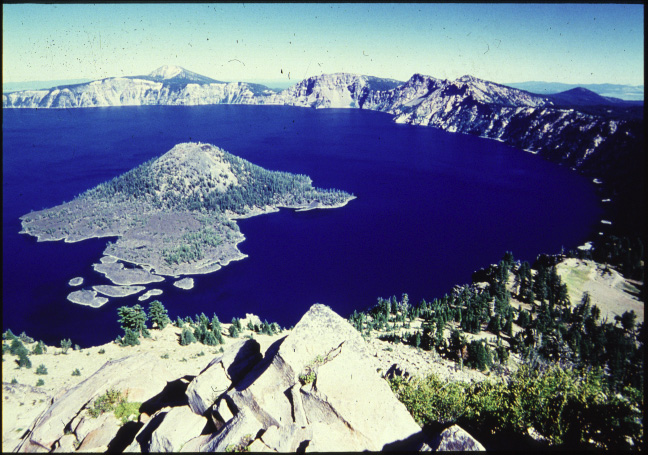 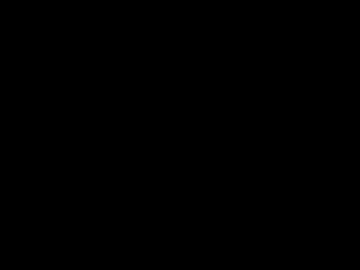 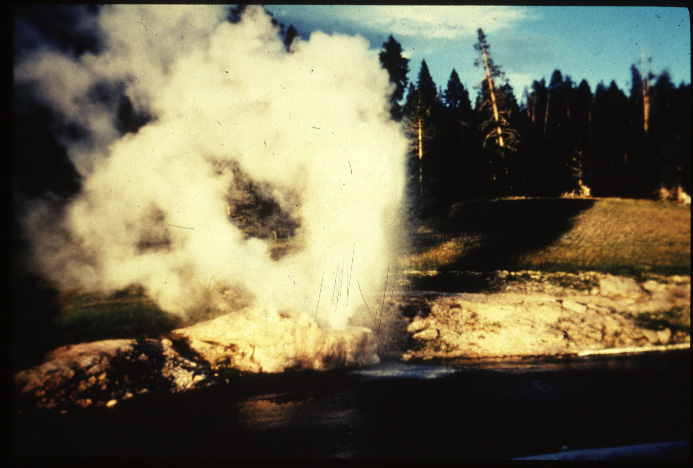 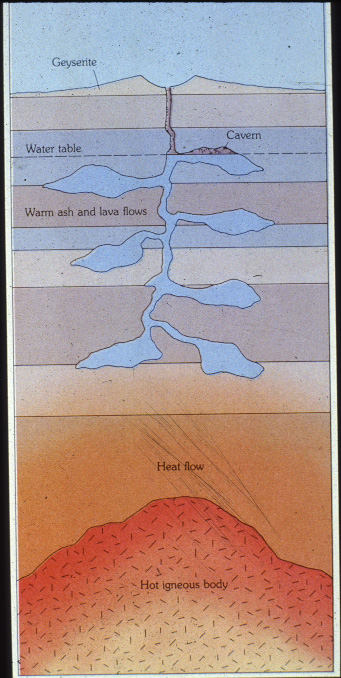 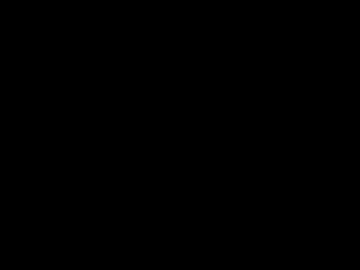 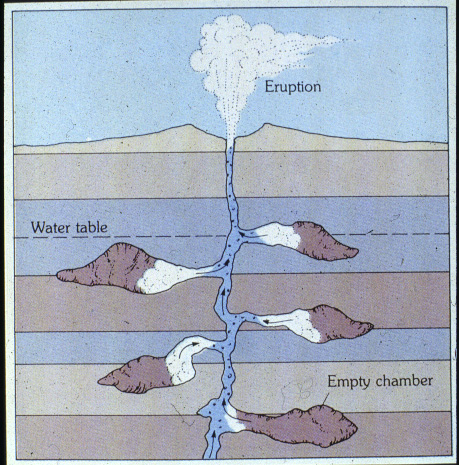 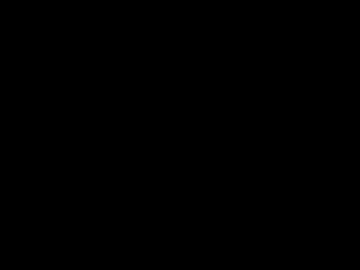 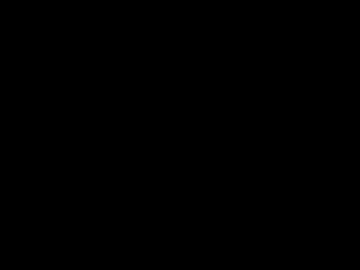 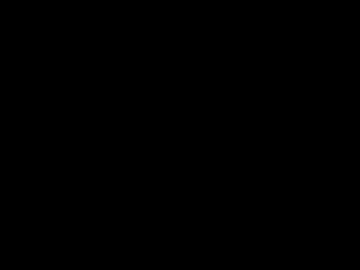 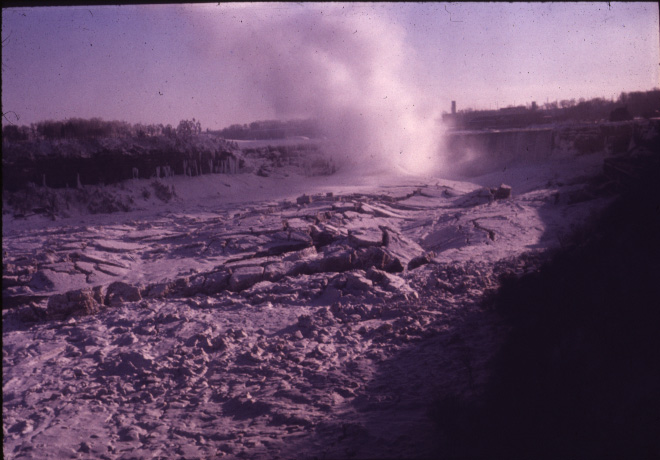 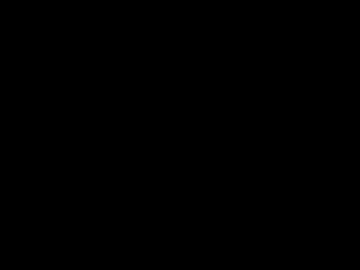 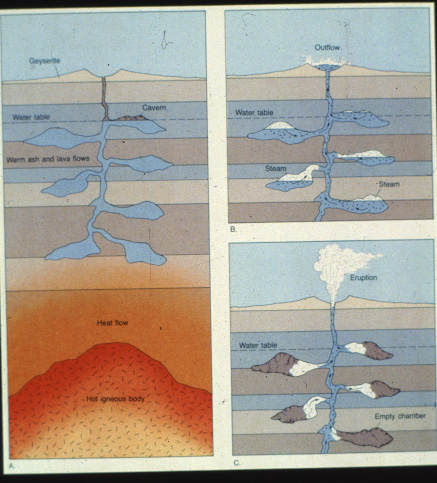 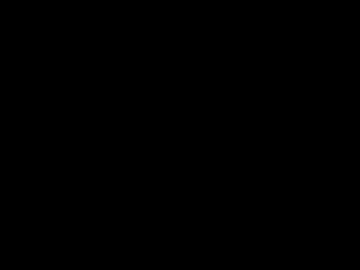 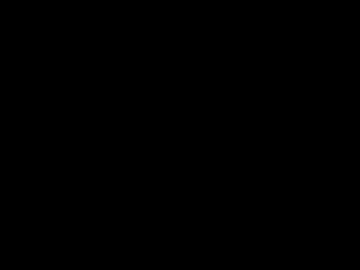 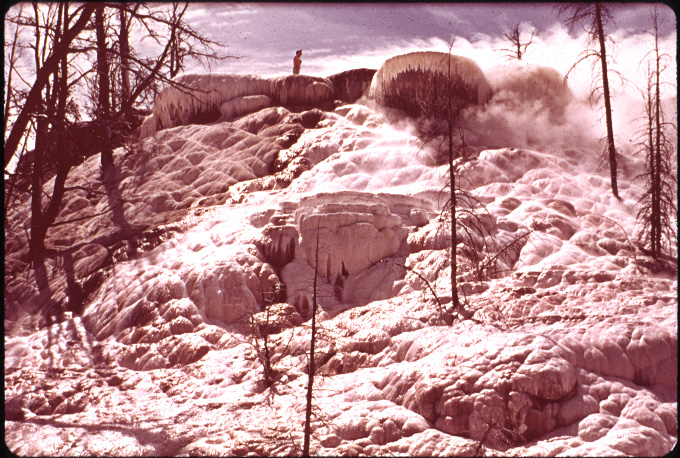 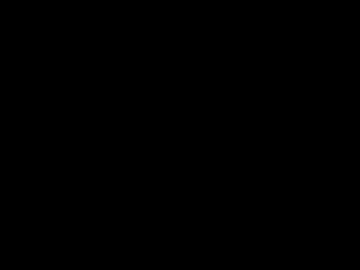 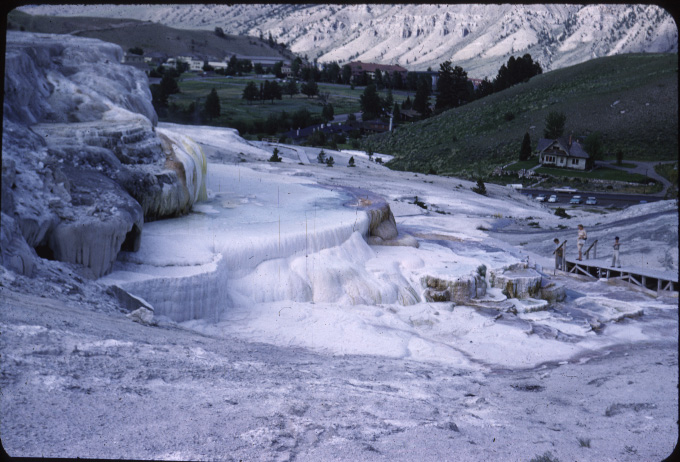 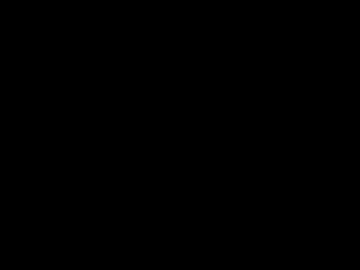 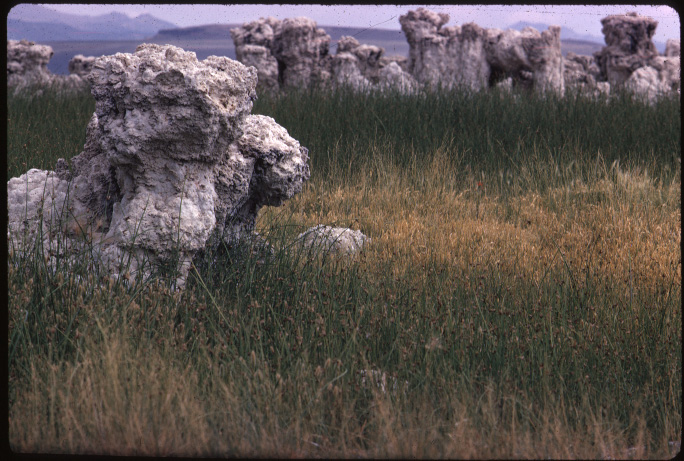 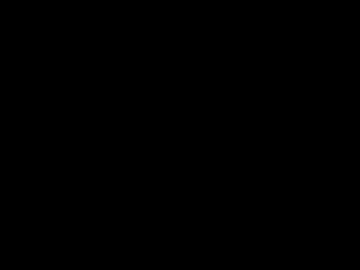 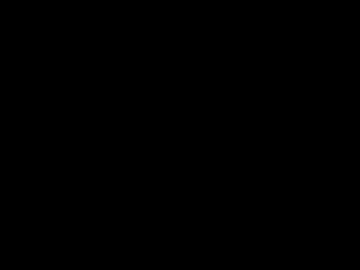 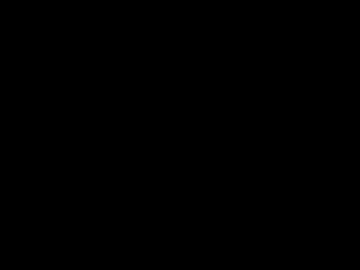 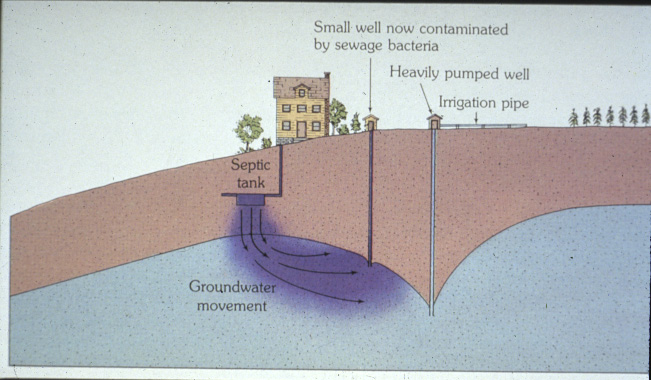 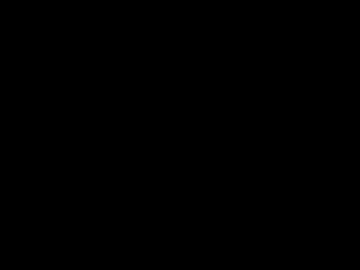 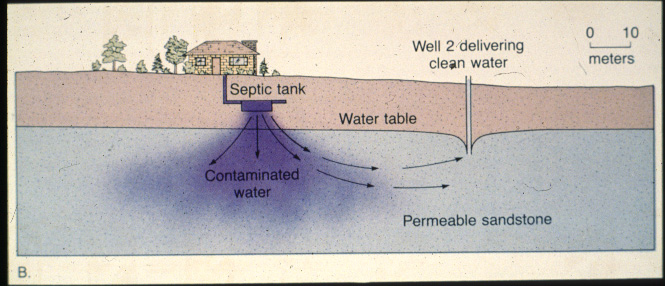 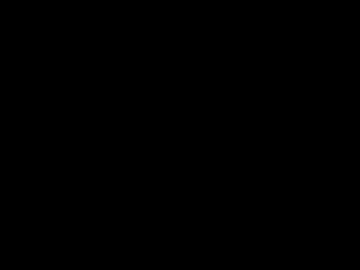 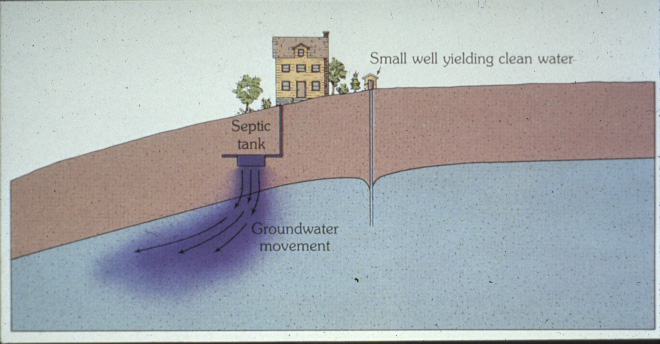 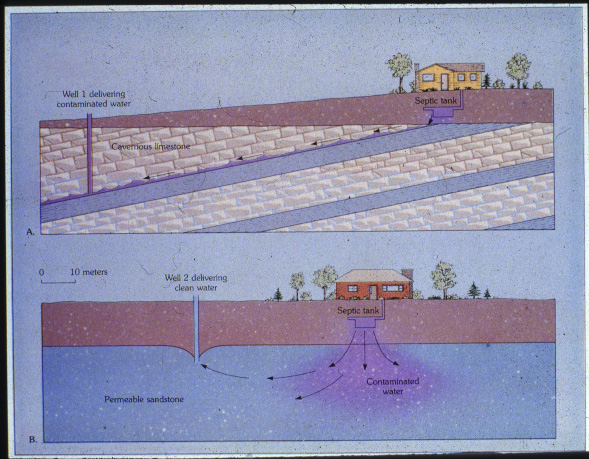 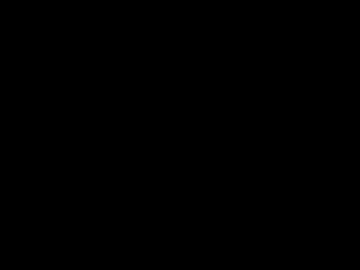 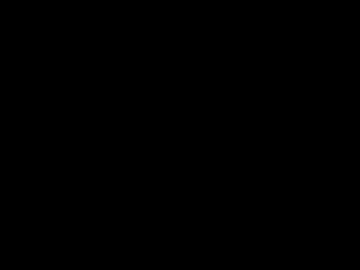 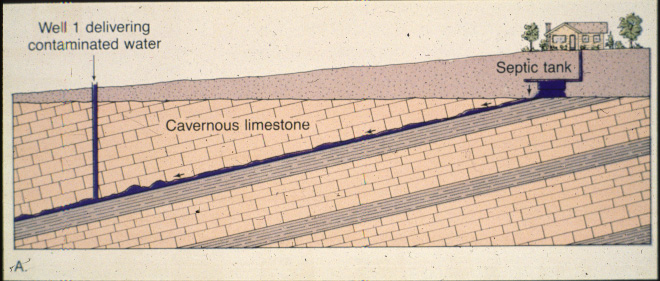